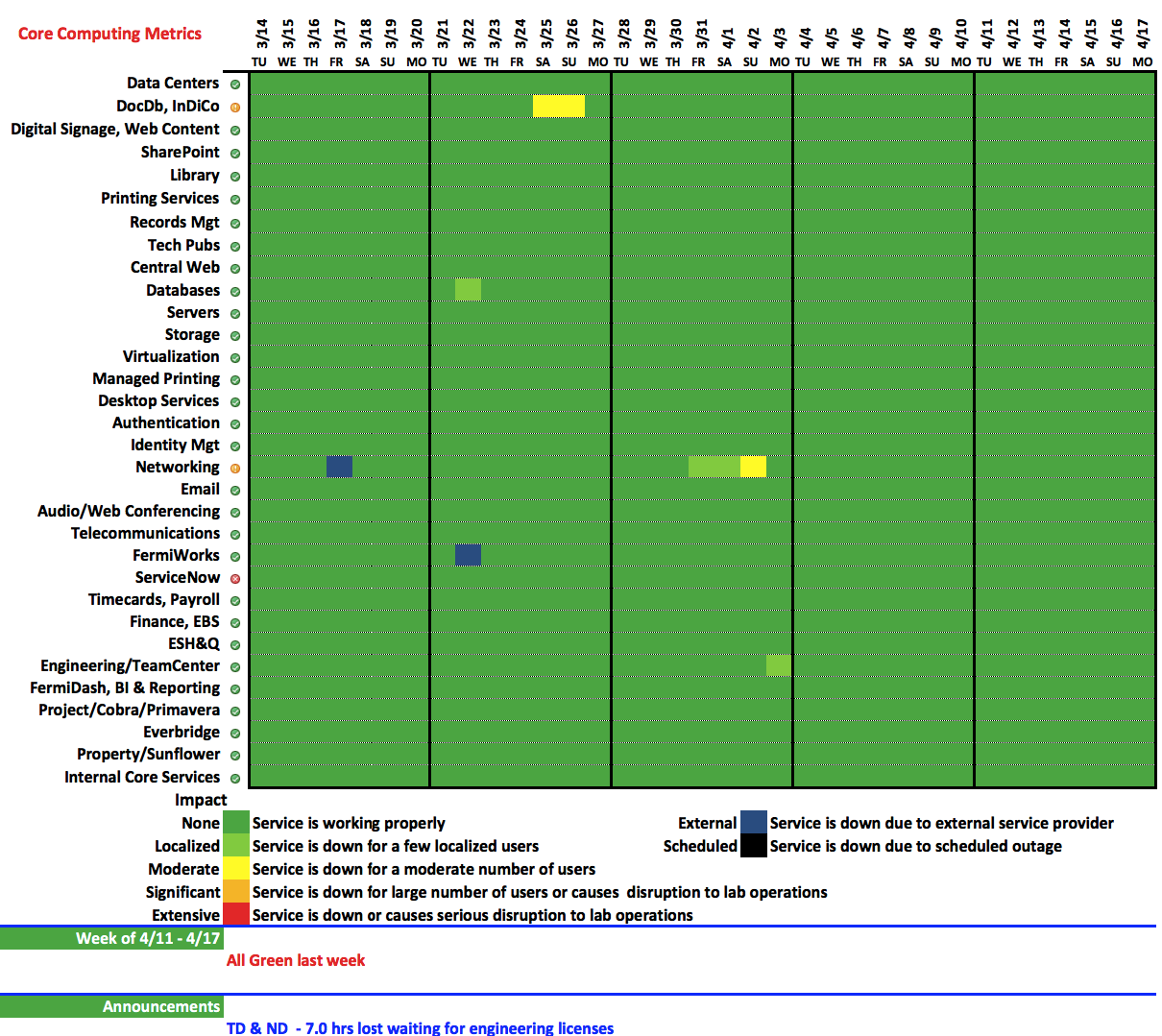 1
4/10/17
Bakken | Lab Status Meeting
Engineering License Denials – 7.0 hrs lost
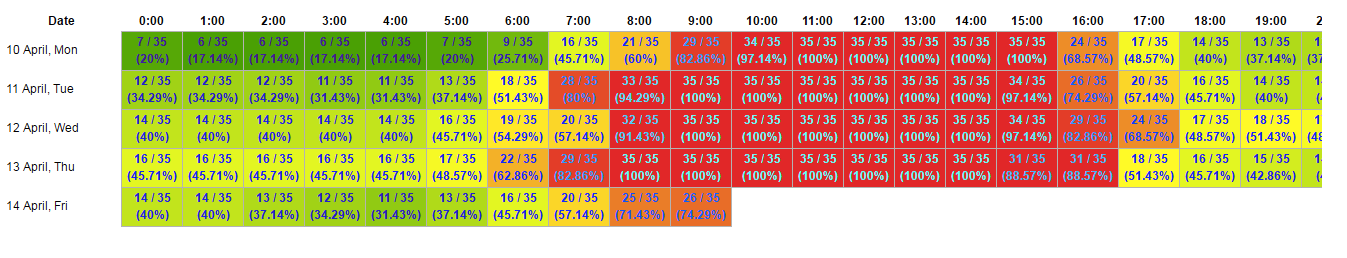 2
4/10/17
Bakken | Lab Status Meeting